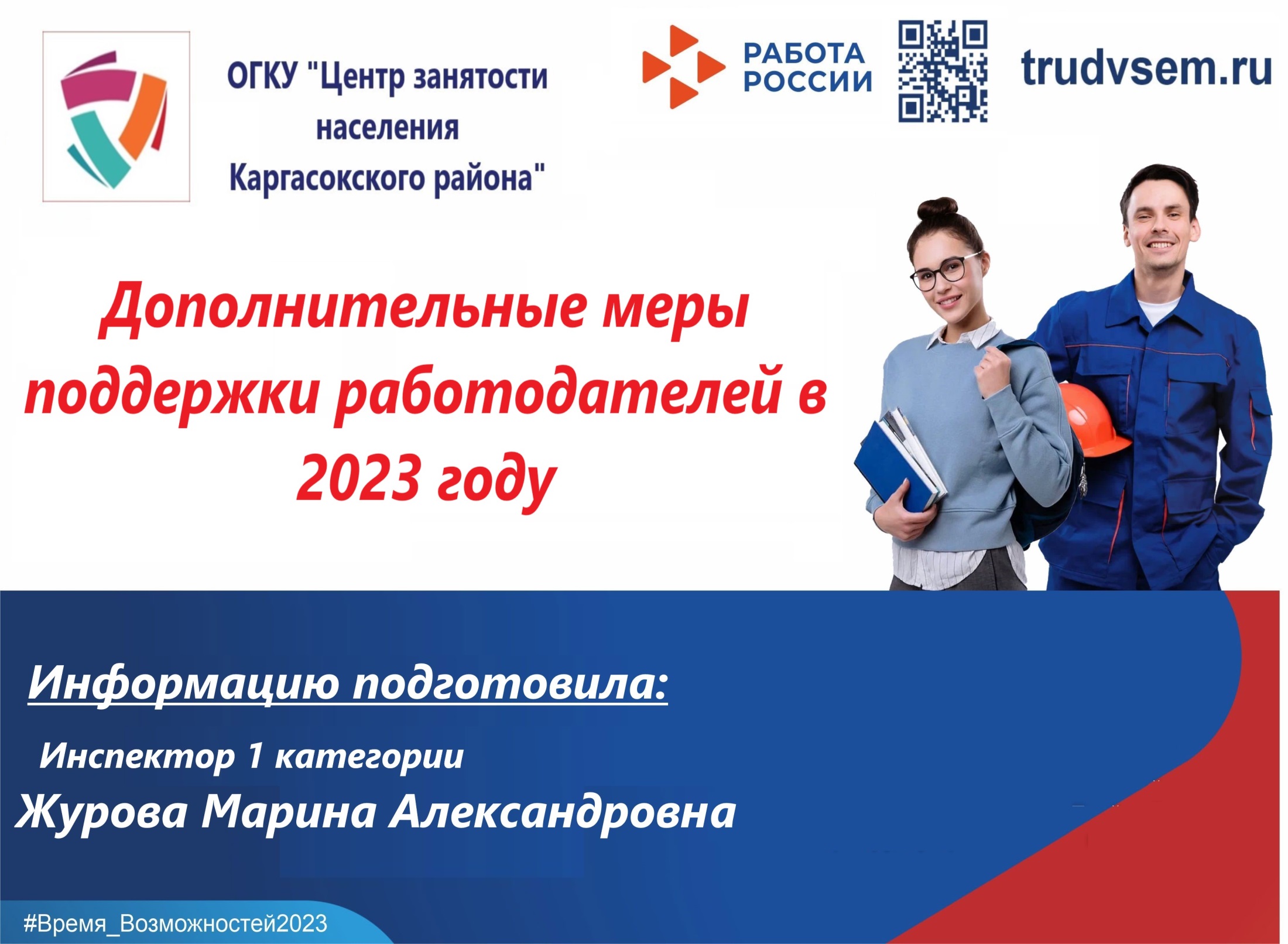 Меры государственной поддержки работодателей в 2023 году
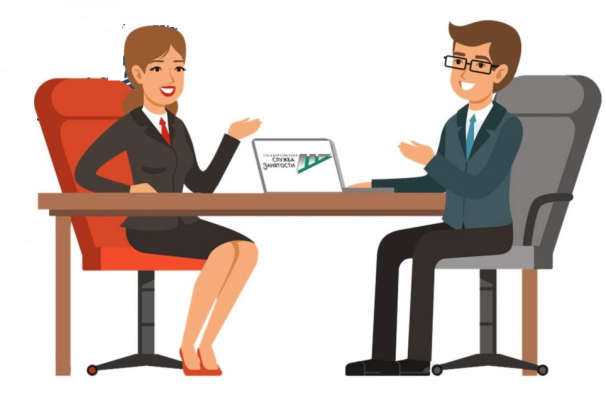 Постановление Правительства РФ 
от 13.03.2021г. 
№ 362
(субсидирование рабочих мест при трудоустройстве отдельных категорий граждан)
Постановление Правительства РФ 
от 18.03.2022г.  
№ 409
(трудоустройство граждан на рабочие места временного характера)
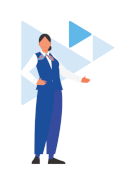 Постановление Правительства РФ от 13.03.2021 г. № 362
Подробная информация
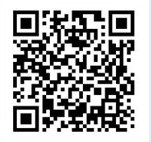 Могут принять участие:

юридические лица (за исключением государственных (муниципальных) учреждений);

некоммерческие организации;

индивидуальные предприниматели.
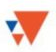 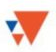 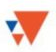 Условия для участия в программе:
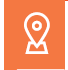 наличие государственной регистрации, осуществленной до 1 января 2023 года;

отсутствие задолженности, превышающей сумму более 
10 тыс. рублей, по уплате налогов, сборов, страховых взносов, пеней, штрафов и процентов, подлежащих уплате в соответствии с законодательством РФ;

отсутствие задолженности по выплате заработной платы;

работодатель не находится в процессе реорганизации, ликвидации, банкротства, деятельность не была приостановлена или прекращена;

организация не является получателем в 2023 году субсидии в соответствии с постановлением Правительства РФ «О предоставлении субсидий из федерального бюджета на государственную поддержку отдельных общественных и иных некоммерческих организаций».
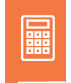 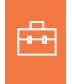 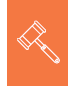 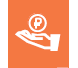 Категории граждан                     для трудоустройства:
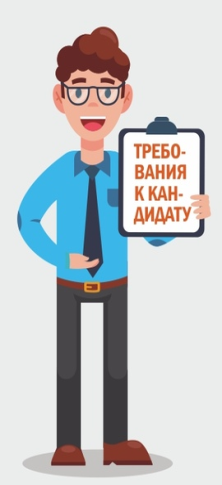 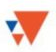 молодежь в возрасте до 30 лет включительно;

безработные граждане, уволенные в связи с сокращением или ликвидацией организаций;

работники, находящиеся под риском увольнения, включая введение режима неполного рабочего времени, простой, временную приостановку работ, предоставление отпусков без сохранения ЗП;

граждане Украины, прибывшие на территорию России;    

граждане, которые переезжают в другие субъекты РФ для трудоустройства на предприятия ОПК.

* на дату трудоустройства являлись безработными гражданами или гражданами, ищущими работу, зарегистрированными в органах СЗ и не состоящими в трудовых отношениях, не являлись ИП, главами крестьянского (фермерского) хозяйства, а так же не имели статус самозанятого.
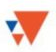 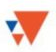 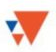 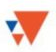 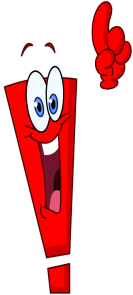 Для всех обозначенных категорий – трудоустройство граждан возможно с 16-летнего возраста. Не запрещается временное трудоустройство граждан.
Выплата осуществляется 
Социальным фондом России
по истечении 1, 3 и 6 месяцев с даты трудоустройства 
(т.е. раз в 3 месяца)
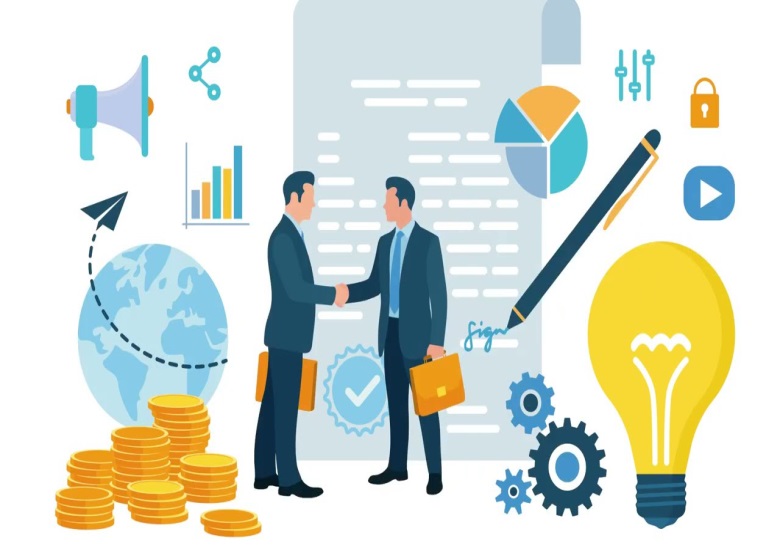 На каждого трудоустроенного – 
1 МРОТ * РК + сумма страховых взносов в месяц
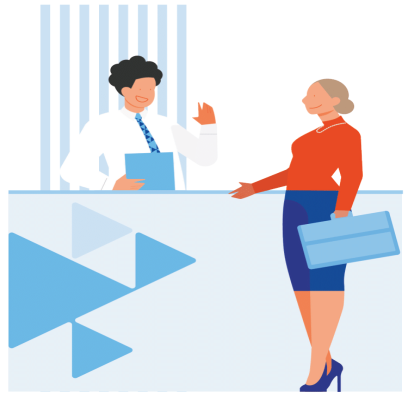 Полная ставка
З/п не ниже МРОТ
Временное или постоянное место работы
Путь работодателя                    для участия в программе:
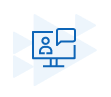 Шаг 1. Авторизуйтесь на единой цифровой платформе «Работа в России» (www.trudvsem.ru).

Шаг 2. Разместите вакансию и подайте заявление о предоставлении государственной услуги по содействию в подборе необходимых работников.

Шаг 3. Центр занятости окажет содействие в подборе необходимых работников.

Шаг 4. Сообщите в центр занятости о трудоустройстве гражданина.

Шаг 5. Подайте заявление на возмещение затрат в Социальный фонд России не ранее, чем через месяц после даты, с которой гражданин приступил к исполнению трудовых обязанностей в соответствии с трудовым договором.
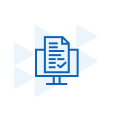 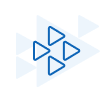 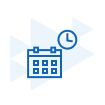 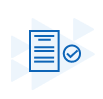 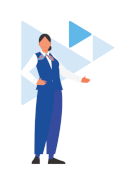 Постановление Правительства РФ от 18.03.2022 г. № 409
Подробная информация
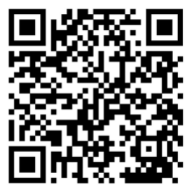 Могут принять участие:

юридические лица (за исключением государственных (муниципальных) учреждений);

индивидуальные предприниматели.
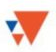 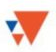 *которые заявили о наличии временных рабочих мест для 
                                                   выполнения неквалифицированного труда
Неквалифицированный труд:
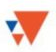 заготовка, переработка и хранение сельскохозяйственной продукции;

озеленение и благоустройство территорий, зон отдыха и туризма, благоустройство и уборка автобусных остановок, стадионов, спортивных площадок, очистка пляжей;

строительство автомобильных дорог, их ремонт и содержание;

другие направления трудовой деятельности:
комплексное обслуживание и ремонт зданий, уборка производственных и служебных помещений;
подсобные работы, уборка, сортировка, упаковка, маркировка, погрузо-разгрузочные работы;
работа курьером, вахтером (сторожем), мойщиком посуды, кухонным рабочим, гардеробщиком и т.д.
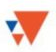 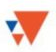 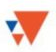 Условия для участия в программе:
отсутствие задолженности, превышающей сумму более 300 000 тыс. рублей, по уплате налогов, сборов, страховых взносов, пеней, штрафов и процентов, подлежащих уплате в соответствии с законодательством РФ;

не находится в процессе реорганизации, ликвидации, банкротства, деятельность не была приостановлена или прекращена;

не является получателем иной поддержки в 2023 году.
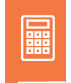 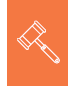 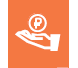 Категории граждан                     для трудоустройства:
Граждане, обратившиеся с целью поиска работы
Безработные граждане
ИЛИ
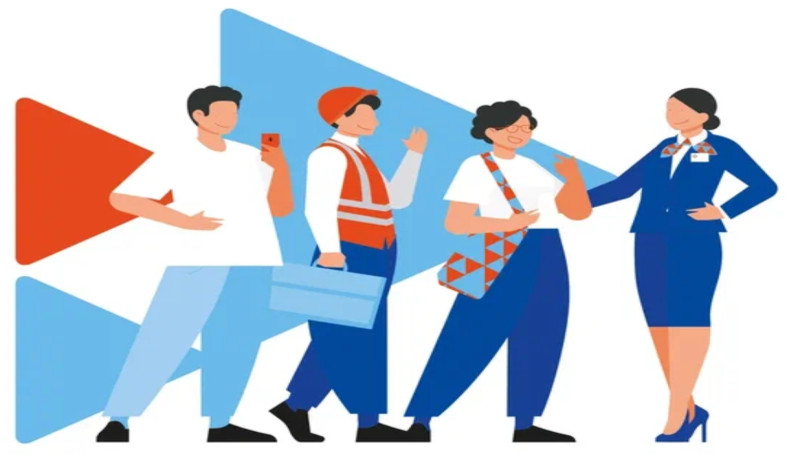 * гражданин не может быть направлен на ОР к работодателю, с которым уже состоит в трудовых отношениях
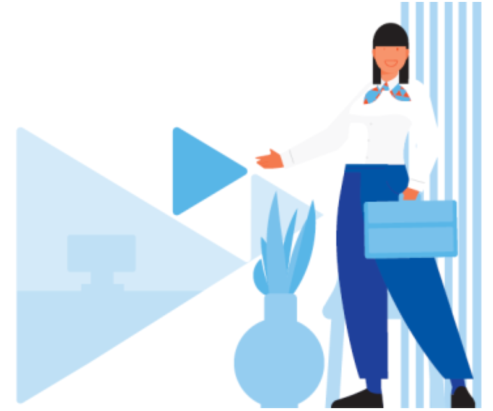 * участие гражданина в общественных работах не более одного раза в календарном году
На каждого трудоустроенного – 
1 МРОТ * РК + сумма страховых взносов в месяц
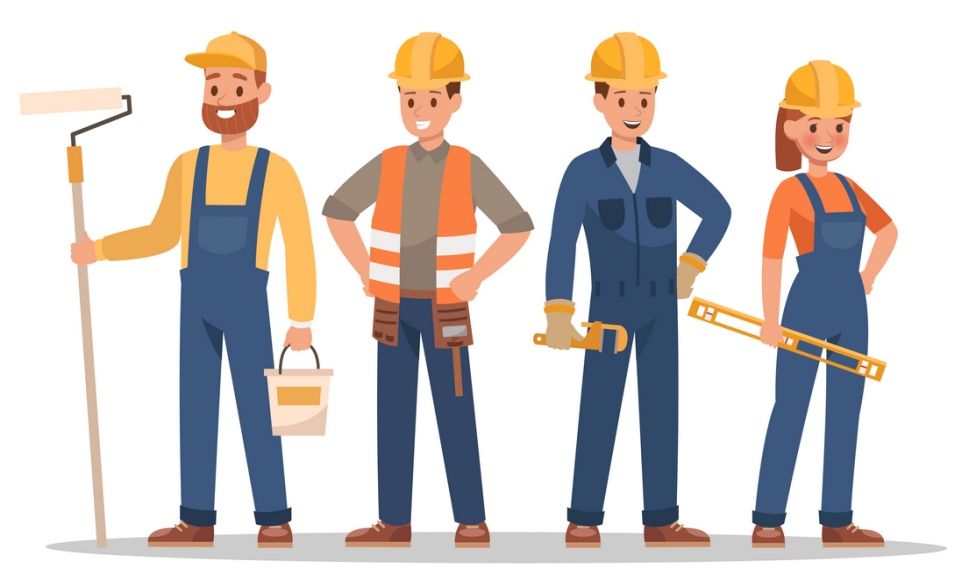 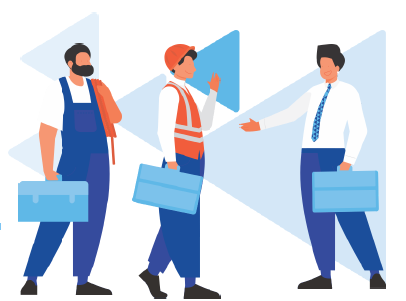 Период занятости на общественных работах 
не более 3-х месяцев
Участник отбора, получивший субсидию 
в 2022 году, имеют право на повторное получение в 2023 году.
Порядок получения субсидии:
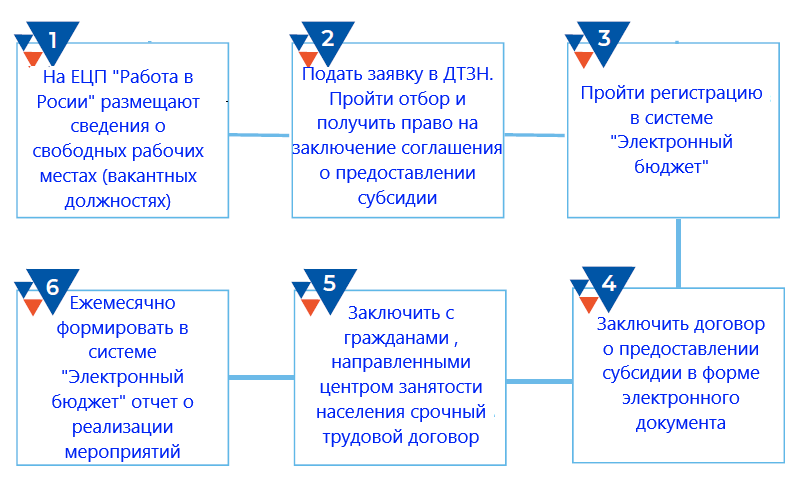 Участник отбора несет ответственность за достоверность представляемой информации и документов в соответствии с действующим законодательством.
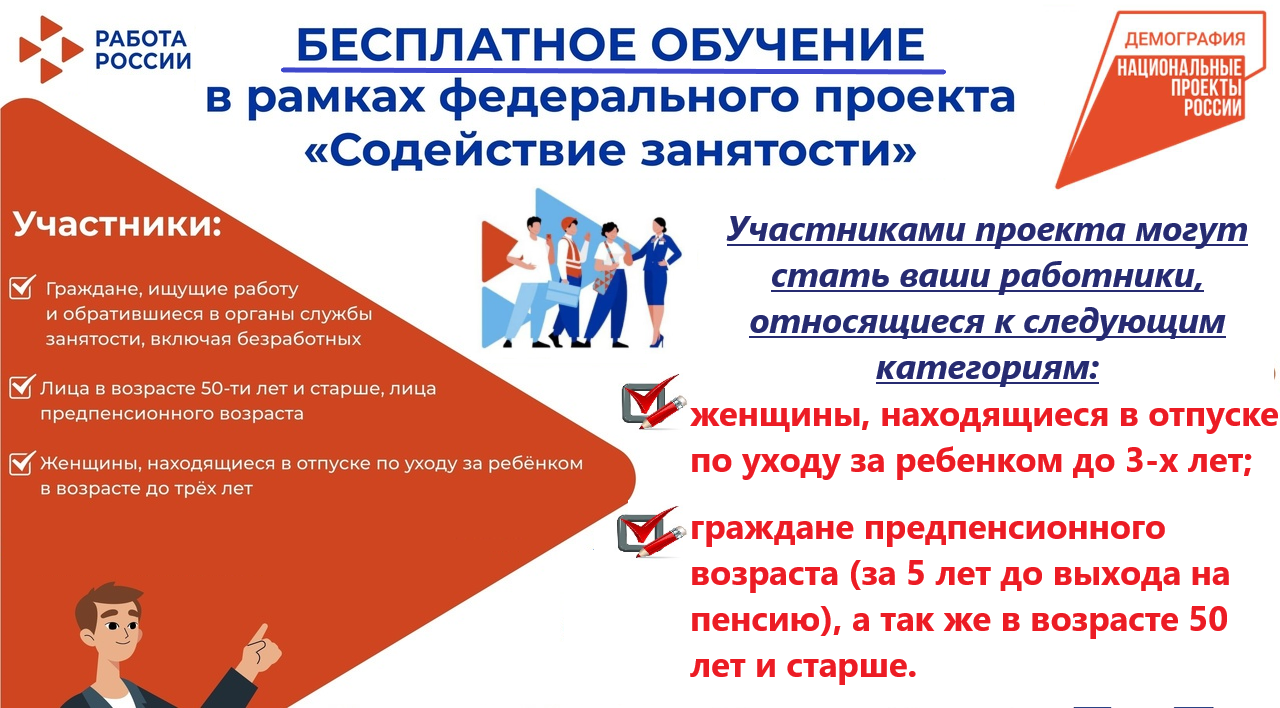 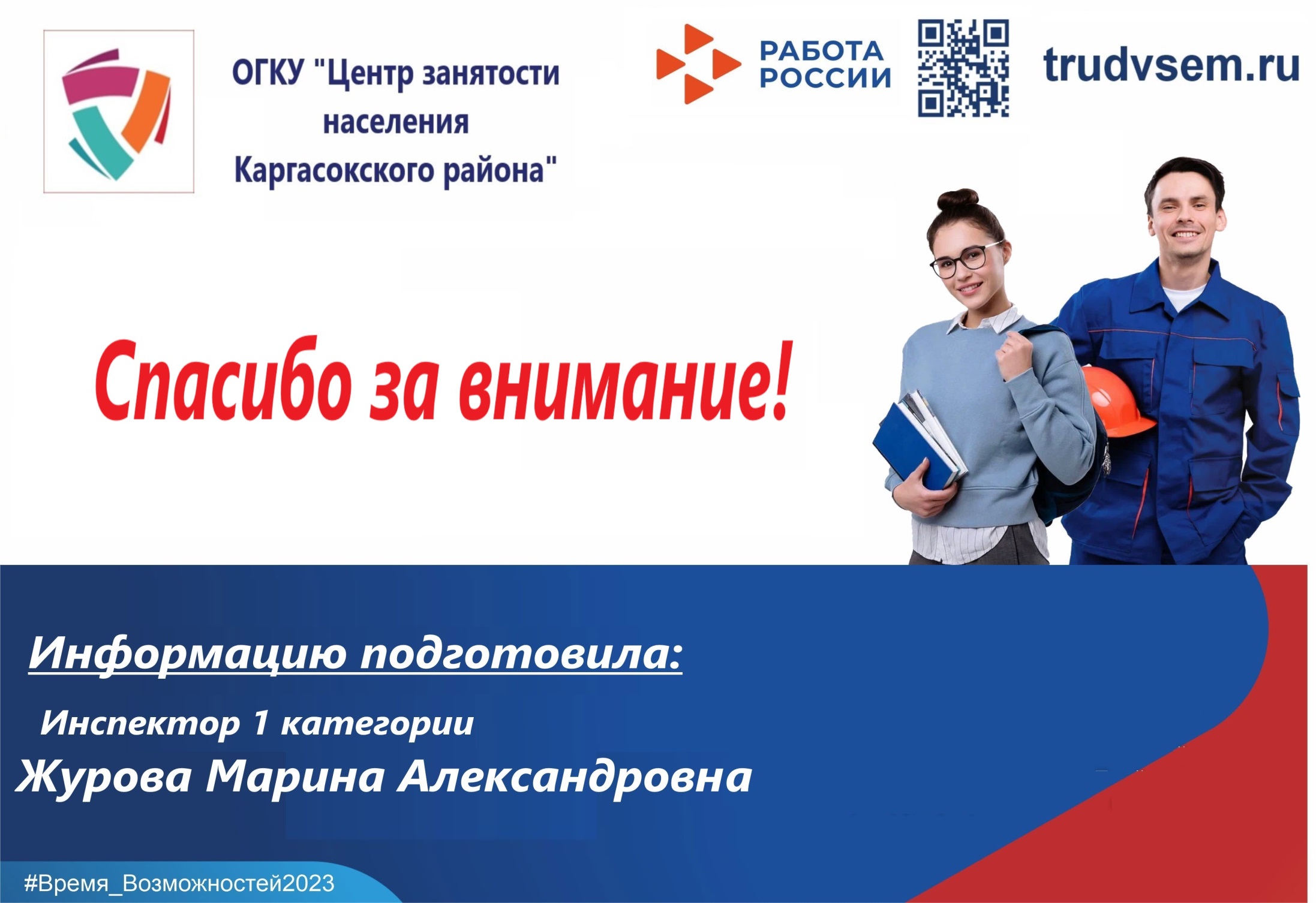